CURRICULUM
Apr 6 – Introduction
Apr 13 – Its Nature
Apr 20 – Its Standard of Authority
Apr 27 – False Standards of Authority
May 4 – Applying the Standard (1)
May 11 – Applying the Standard (2)
May 18 – Local Organization
May 25 – Local Organization Apostasy
Jun 1 – Nature of Worship
Jun 8 – Elements of Worship
Jun 15 – Its Work of Edification
Jun 22 – Its Work of Evangelism
Jun 29 – Its Work of Benevolence
[Speaker Notes: (Gen 4) When we studied local church organization, we saw how God did not leave us guessing on how He expects for His local churches to be organized. He has also not left us guessing regarding local church worship, which will be the subject of our next two lessons. In this study, we’ll focus on the nature of worship, just some general truths about worship, and next week we will hone in the specific elements of our worship as we see revealed in the pattern of the NT.]
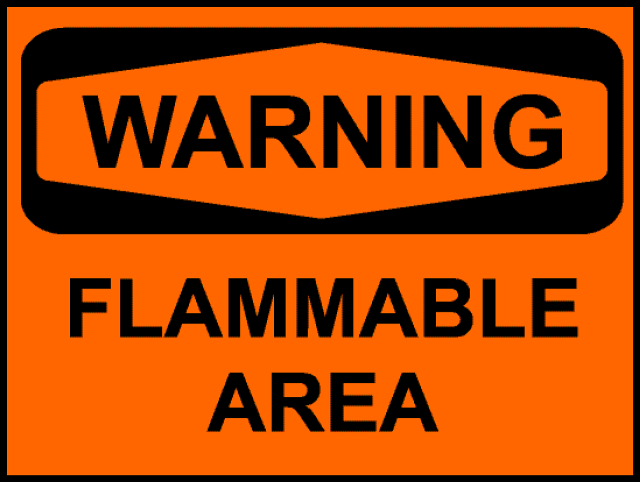 Gen 4:3-5 – “3So it came about in the course of time that Cain brought an offering to the Lord of the fruit of the ground. 4Abel, on his part also brought of the firstlings of his flock and of their fat portions. And the Lord had regard for Abel and for his offering; 5but for Cain and for his offering He had no regard. So Cain became very angry and his countenance fell.”

Heb 11:4 – “By faith Abel offered to God a better sacrifice than Cain, through which he obtained the testimony that he was righteous, God testifying about his gifts, and through faith, though he is dead, he still speaks.”

Rom 10:17 – “So faith comes from hearing, and hearing by the word of Christ.”

Rom 14:23b – “and whatever is not from faith is sin.”
[Speaker Notes: Some subject matters can be a more sensitive than others. In my experience, probably the 2nd most sensitive study next to the gospel requirements itself is the subject of “worship”. And if that surprises you, I’d ask you to recall a story in Gen 4 in which occurred the very first murder in the bible and how it revolved around the subject of worship (CLICK) – Gen 4:3-5. The story then goes on to reveal that Cain murdered his brother. Now, we’re not really told about any specific instruction God gave Cain and Abel. So, did Abel just guess right and Cain wrong on how God wanted to be worshipped? (CLICK) – Heb 11:4. So, Abel worshipped God by faith. Now, where does faith come from? – (CLICK) Rom 10:17 – So we would of course presume that Cain did not worship Him by faith, which is why God rebuked him later in the story. And what happens when we don’t do things by faith? (CLICK) – Rom 14:23b. 

Point: just because we do something which we deem “worship” does not mean that God will accept that worship. And while Cain was the first person in the bible whose worship was rejected by God, he would not be the last. And while this is a sensitive topic for people who approach God in worship w/a sincere heart and expect that sincerity alone be enough, we need to remember from our study on false standards of authority that sincerity is not the same thing as doing things by God’s authority. 

PRAYER]
Nature of Worship
Unacceptable Worship
Vain
Matt 15:7-9 – “7You hypocrites, rightly did Isaiah prophesy of you: 8‘This people honors Me with their lips, But their heart is far away from Me. 9But in vain do they worship Me, Teaching As doctrines the precepts of men.’”

Matt 6:1 – “Beware of practicing your righteousness before other people in order to be seen by them, for then you will have no reward from your Father who is in heaven.”
[Speaker Notes: In the NT, I see 4 kinds of worship mentioned. 3 of them are not accepted by God. 1 kind of worship is accepted by God. Before we look at what acceptable worship is, let’s look at the 3 that are not unacceptable.

Matt 15:7-9 – What is vain worship? “Vain” means empty. In Matt 6, we read that the Pharisees would give, fast, and pray. Is there anything wrong w/these 3 things? Not of themselves. The problem was what Jesus alluded to in Matt 6:1. When the Pharisees worshipped It had nothing to do w/God; they were simply going through the motions of worship in order to be seen by men. Their heart was “far away from [Him]”. This is vain, empty worship, and God does not accept it. There is more to worshipping God than just going through the outward motions. There is an inward disposition that is also required.]
Nature of Worship
Unacceptable Worship
Vain
Ignorant
Acts 17:22-23 – “22So Paul stood in the midst of the Areopagus and said, “Men of Athens, I observe that you are very religious in all respects. 23For while I was passing through and examining the objects of your worship, I also found an altar with this inscription, ‘TO AN UNKNOWN GOD.’ Therefore what you worship in ignorance, this I proclaim to you.”
[Speaker Notes: Acts 17:22-23 – Ignorant worship. And this could span a lot of things such as not worshipping the right object or not knowing who you’re worshipping, as we see in this text. But it would also include not knowing why you’re worshipping. In many ways, ignorant worship is the opposite of vain worship because many of the idolators may have very well been pouring their hearts out in worship toward these idols in absolute sincerity, but their worship was directed to the wrong Object of worship. They were ignorant of the one true God and so their worship was not accepted no matter how sincere. 

Example: when I was younger and first started seeking God, I didn’t know how to pray. But I had seen people on TV and in movies make the sign of the cross and so that’s what I did. I didn’t know what I was doing or why I was doing it, but I was as sincere as a person could be sincere. This is ignorant worship, and while on the surface it’s not as grotesque as something like vain worship, it is just as unacceptable.]
Nature of Worship
Unacceptable Worship
Vain
Ignorant
Self-will/Self-imposed
Col 2:20-23 – “20If you have died with Christ to the elementary principles of the world, why, as if you were living in the world, do you submit yourself to decrees, such as, 21‘Do not handle, do not taste, do not touch!’ 22 (which all refer to things destined to perish with use)—in accordance with the commandments and teachings of men? 23These are matters which have, to be sure, the appearance of wisdom in self-made religion and self-abasement and severe treatment of the body, but are of no value against fleshly indulgence.”
[Speaker Notes: Col 2:20-23 – Instead of “self-made religion”, some of your translations say, “self-imposed worship” or “self-imposed religion”, but the best translation IMHO is the KJV which says, “will worship”. This text is talking about those people who worship God the way that they want to worship Him. It is how I choose to worship Him, according to my opinion, my judgment, w/o regard to what scripture teaches. This probably fits Cain’s worship better than the other 2, that is if he truly knew what God wanted and offered Him what he wanted to offer Him instead. This is a worship that comes from man’s will rather than God’s will, and it too is not accepted. 

Point: just because we express ourselves to God and offer Him worship does not mean that He will accept that worship. And yet, God does require us to worship Him, and so we need to ensure we understand what acceptable worship actually is in His sight. 

COMMENTS]
Nature of Worship
Unacceptable Worship
Acceptable Worship
John 4:20-24 – “20‘Our fathers worshiped in this mountain, and you people say that in Jerusalem is the place where men ought to worship.’ 21Jesus said to her, ‘Woman, believe Me, an hour is coming when neither in this mountain nor in Jerusalem will you worship the Father. 22You worship what you do not know; we worship what we know, for salvation is from the Jews. 23But an hour is coming, and now is, when the true worshipers will worship the Father in spirit and truth; for such people the Father seeks to be His worshippers. 24God is spirit, and those who worship Him must worship in spirit and truth.””
[Speaker Notes: (John 4) In the OT, God had very detailed guidelines for how the Jews were to worship Him. But in John 4, when Jesus is speaking to a Samaritan woman by a well, she brings up the fact that Samaritans and Jews had conflicting views on how and where God ought to be worshiped – John 4:20 – You see how Jesus also dealt w/issues about acceptable worship just as we do today. But now notice how Jesus admits her worship was ignorant – John 4:21-22 – So, He corrects her, which is what we need to do as well. And then He goes on to explain to her what true worship actually entails – John 4:23-24.

True worshippers are those who worship God in spirit and in truth. These two principle form the pattern for how God must be worshipped if our worship is to be acceptable. To understand what it means to worship God in spirit and in truth, it is helpful to consider the context in which this is stated.]
Nature of Worship
Unacceptable Worship
Acceptable Worship
Spirit
Heb 9:1-5 – “1Now even the first covenant had  regulations of divine worship and the earthly sanctuary. 2For there was a tabernacle prepared, the outer one, in which were the lampstand and the table and the sacred bread; this is called the holy place. 3Behind the second veil there was a tabernacle which is called the Holy of Holies, 4having a golden altar of incense and the ark of the covenant covered on all sides with gold, in which was a golden jar holding the manna, and Aaron’s rod which budded, and the tables of the covenant; 5and above it were the cherubim of glory overshadowing the mercy seat; but of these things we cannot now speak in detail.”

Heb 9:10 – “10since they relate only to food and drink and various washings, regulations for the body imposed until a time of reformation.”
[Speaker Notes: In His exchange w/the Samaritan woman, Jesus is contrasting worship in the OT w/how it would eventually be in the NT, and He begins in vs. 24 by saying that God is Spirit. And so, worshipping Him must be spiritual. That is, it must be in keeping to His nature. This is in contrast to the physical and fleshly worship that occurred in the OT. Notice how this is described in (CLICK) Heb 9:1-5. OT worship consisted of fleshly ordinances: a physical tabernacle, special clothing for priests, lampstands, burning of incense, instruments of music, animal sacrifices, etc. All of these elements appealed to the physical senses. But NT worship focuses on the spiritual side of man. 

For example, God’s temple is now spiritual. All Christians are priests. We offer up spiritual sacrifices. Our prayers are now the incense that is offered to God. The melody-making instrument is now our heart. The physical ordinances of the OT were only to exist until what (CLICK) Heb 9:10 calls a “time of reformation”, which is when the new covenant was to come. The conclusion we can derive from this is that NT worship is spiritual worship that focuses on the inner man and not the physical worship found in the OT that focused on outward ordinances. Spiritual worship occurs when our heart/spirit is completely engaged in the outpouring of love and devotion to God.]
Nature of Worship
Unacceptable Worship
Acceptable Worship
Spirit
Truth
John 16:13 – “But when He, the Spirit of truth, comes, He will guide you into all the truth; for He will not speak on His own initiative, but whatever He hears, He will speak; and He will disclose to you what is to come.”

Eph 5:17 – “So then do not be foolish, but understand what the will of the Lord is.”
[Speaker Notes: When it comes to worshipping God in truth, we must offer Him worship according to His truth – His word and His will. The Samaritan woman was not worshipping according to truth because she worshipped at the temple on Mt. Gerizim rather than the one on Mt. Moriah – and Jesus calls her on it. To worship “in truth” would mean that both our thoughts and our actions are in keeping w/truth. God has revealed truth, guiding His apostles into “all truth” as we see in John 16:13 (CLICK), and so this is how our worship becomes according to faith. Faith comes by hearing God’s word. Therefore, acceptable worship must be that which God has designated in the NT (CLICK) – Eph 5:17. Again, our goal next week will be to survey the NT and to look at the ways we are supposed to worship and also talk about how that is to be done in spirit and in truth.

Again, pointing out to people that acceptable worship must be according to God’s will can ruffle feathers in people who are attracted to certain types of worship not authorized in scripture. Things can get emotional quickly. But we need to remember that the first murder in the bible came as a result of these types of emotions. Our purpose in these studies must not be to simply justify something I want to do, something I happen to enjoy. It’s not about whether worship is acceptable to me, but whether it is acceptable to God. 

COMMENTS]
Nature of Worship
Unacceptable Worship
Acceptable Worship
For Edification
1 Cor 14:26 – “What is the outcome then, brethren? When you assemble, each one has a psalm, has a teaching, has a revelation, has a tongue, has an interpretation. Let all things be done for edification.”
[Speaker Notes: Now, one thing that I’ve found that can be helpful when discussing this subject is remembering that our worship does not supply God’s needs – He doesn’t have any needs, He is self-sustaining. Worship supplies our needs. In worship, we are the ones w/the need to express ourselves to God so that we can draw closer to Him. And since God created us and knows what we need better than we do, He knows the type of worship we should be offering to help us be the best possible Christians we can be. And so, worshipping in truth is not about punching our timecard through the shallow following of commands. It’s a divinely instructed experience to further mold and shape us into the image of His Son.

All that is to say that another one of the primary guiding principles of NT worship is that is to be for edification (CLICK). In 1 Cor 14, which is one of the premier texts in the NT that talks about the worship of the local church, Paul tells us what the ultimate goal of worship is to be – 1 Cor 14:26 – The meaning of edification is “building up.” In the context of worship, it is the strengthening and encouraging of one another.]
Nature of Worship
Unacceptable Worship
Acceptable Worship
For Edification
1 Cor 14:26 – “What is the outcome then, brethren? When you assemble, each one has a psalm, has a teaching, has a revelation, has a tongue, has an interpretation. Let all things be done for edification.”

Heb 10:24-25 – “24and let us consider how to stimulate one another to love and good deeds, 25not forsaking our own assembling together, as is the habit of some, but encouraging one another; and all the more as you see the day drawing near.”
[Speaker Notes: Now, if worship is to edify, to build one another up, fundamentally that means it is not just about me but about what I do for other people. And so, if I’m going to edify other Christians in worship, what is the most basic thing I can do when the church assembles? Be here. (CLICK) – Heb 10:24-25 – This is a common preacher passage. At least once a year, the preacher will preach on the importance of not forsaking the assembling of the saints. But vs. 24 tells us why; there is a purpose for why we’re here together, and that is to “consider how to stimulate one another to love and good deeds.” This means that coming here is not just about me. My presence alone and what I bring to the worship is designed to lift up everyone else. I am to come here and to consider, to really think about what I can say and what I can do to encourage a brother or sister in Christ.

That phrase “all the more as you see the day drawing near” is important. I don’t know when Jesus is going to return. I don’t know when I’m going to die. But it could be any day now. That is not the reason why we need to be separated from one another; it is the reason why we need to be together. We are stronger together than we are separated. I need you, and you need me. God designed the local church to come together and worship together so that we could each contribute to the building up of one another. And the Hebrew writer says this is all the more important as we see the day drawing near. 

Illustration – Who understand this best? Small churches. How encouraged are they when you travel and visit them?]
Nature of Worship
Unacceptable Worship
Acceptable Worship
For Edification
Eph 5:19 – “speaking to one another in psalms and hymns and spiritual songs, singing and making melody with your heart to the Lord”

Col 3:16 – “Let the word of Christ richly dwell within you, with all wisdom teaching and admonishing one another with psalms and hymns and spiritual songs, singing with thankfulness in your hearts to God.”
[Speaker Notes: Consider the example of our singing, an act of worship we’ll look at in more detail next study. The primary purpose of our singing, as an act/element of worship, is to praise God. But notice the secondary thing that is to be accomplished (CLICK) – Eph 5:19; Col 3:16. What is the key phrase in these verses related to edification? The phrase “one another”. This is part of the reason we are not to forsake our assembling together. Local church worship is a “one another” activity.

Now, also notice from these verses what the true source of encouragement is. It’s not in the music or melody of the songs, is it? It’s in the words of the songs spoken by each Christian to one another. Spiritual worship has been designed by God to impact the spiritual side of man, not the fleshly. 

Therefore, all worship in the church should edify (build up) those engaged in it, not by what may sound good to the ears (instrumental music, eloquence of preacher’s speech, etc.), but by the words that impact the heart of man (the spirit). In this way, we’re built up.

COMMENTS]
Nature of Worship
Unacceptable Worship
Acceptable Worship
For Edification
Properly & Orderly
1 Cor 14:22-23 – “ 22So then tongues are for a sign, not to those who believe but to unbelievers; but prophecy is for a sign, not to unbelievers but to those who believe. 23 Therefore if the whole church assembles together and all speak in tongues, and ungifted men or unbelievers enter, will they not say that you are mad?”

1 Cor 14:40 – “But all things must be done properly and in an orderly manner.”

1 Cor 14:33 – “for God is not a God of confusion but of peace, as in all the churches of the saints.”
[Speaker Notes: One last principle that must guide NT worship is the manner in which we conduct it. In 1 Cor 14, the Apostle Paul is addressing a situation in the early church in which multiple people speaking in tongues at the same time would cause confusion (CLICK) – 1 Cor 14:22-23. So then, what did Paul say was the solution? If you keep reading, he’d go on to say that only 2 or 3 should speak in tongues, and each in his own turn and there has to be someone to interpret. 

And here’s why (CLICK) – 1 Cor 14:40. To worship properly is to do so in a seemly matter, fitting for the occasion. To worship orderly is to do so by a fixed arrangement. This in turn glorifies God because every participant is benefited from it rather than being distracted or confused. If worship is chaotic or spontaneous and people do not know what is going on, how can they be built up? And if we’re not built up, how can God be glorified since we are not progressing further towards godliness?]
CURRICULUM
Apr 6 – Introduction
Apr 13 – Its Nature
Apr 20 – Its Standard of Authority
Apr 27 – False Standards of Authority
May 4 – Applying the Standard (1)
May 11 – Applying the Standard (2)
May 18 – Local Organization
May 25 – Local Organization Apostasy
Jun 1 – Nature of Worship
Jun 8 – Elements of Worship
Jun 15 – Its Work of Edification
Jun 22 – Its Work of Evangelism
Jun 29 – Its Work of Benevolence